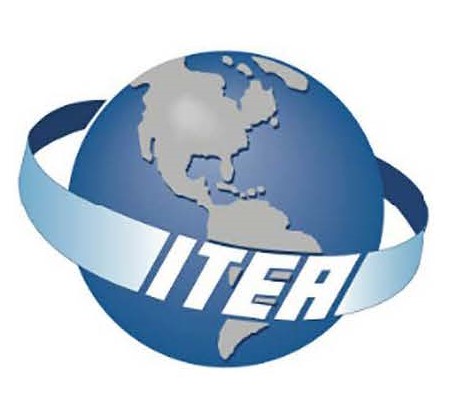 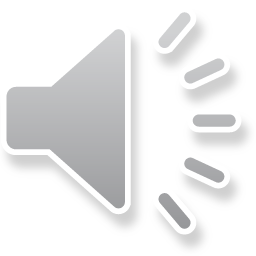 The 2021 ITEA T&E Professional Awards
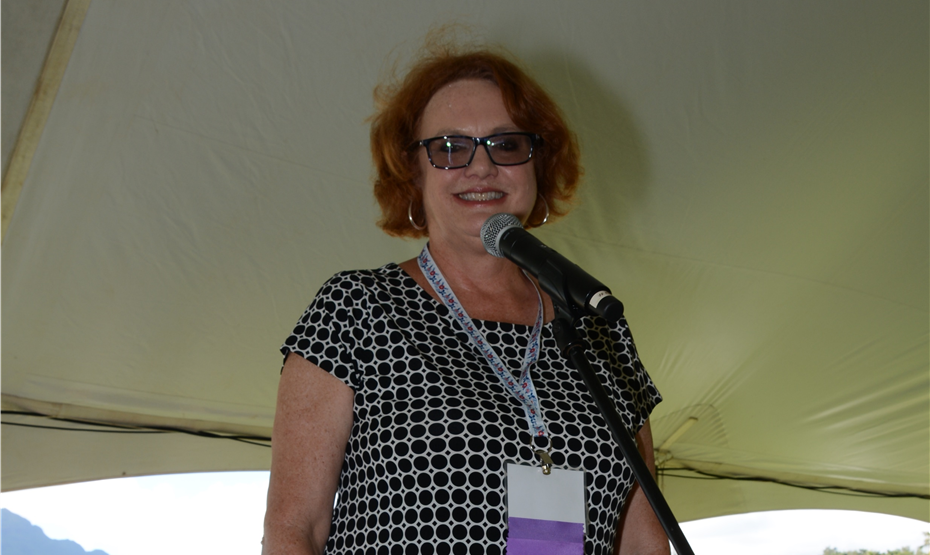 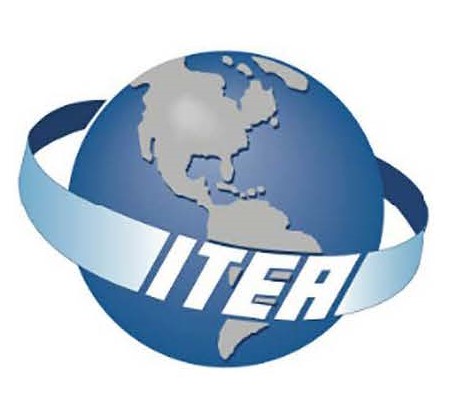 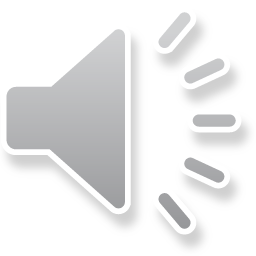 The 2021 ITEA T&E Professional Awards
Committee Chair, Mrs. Stephanie Clewer
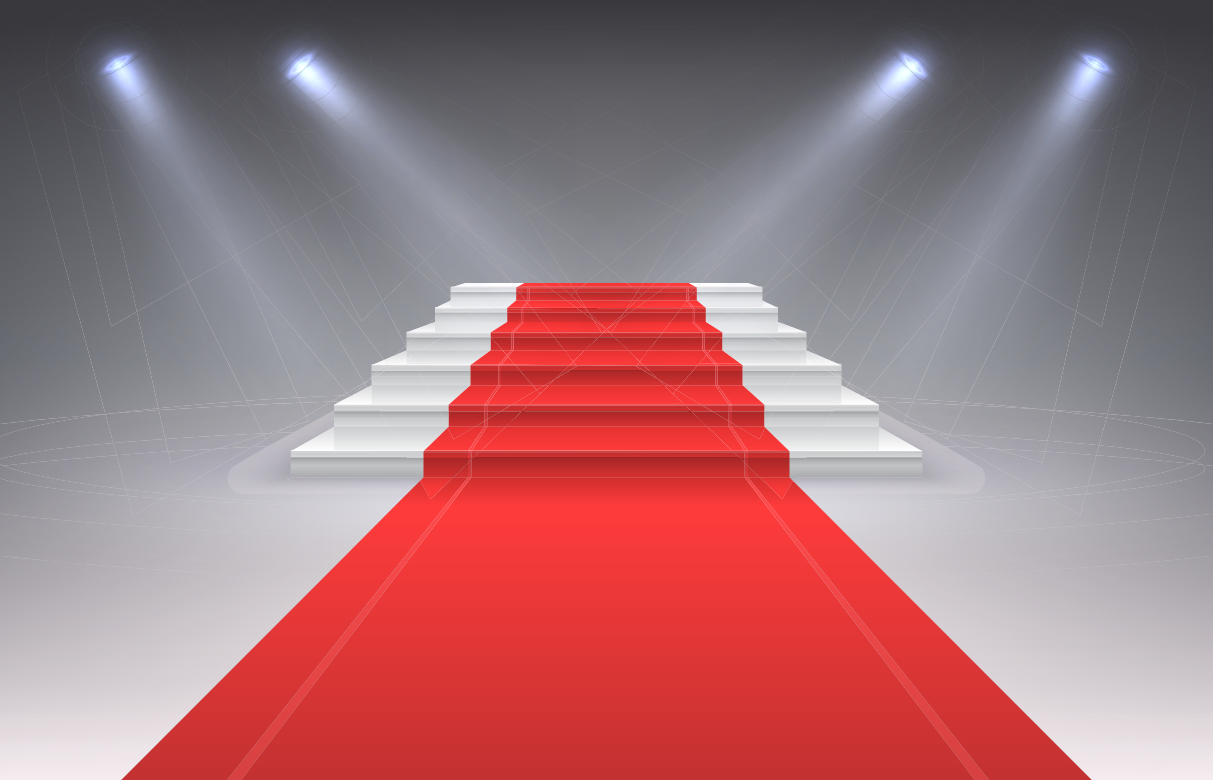 Association Awards
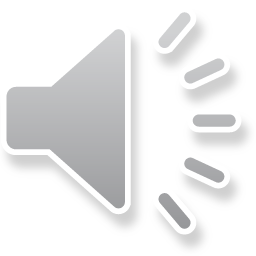 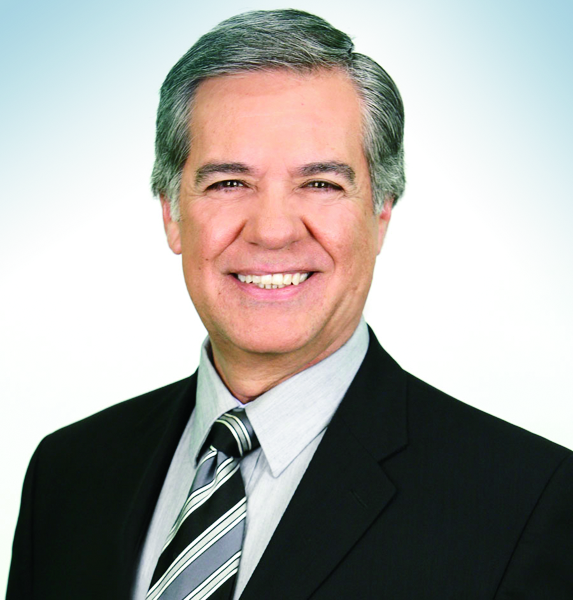 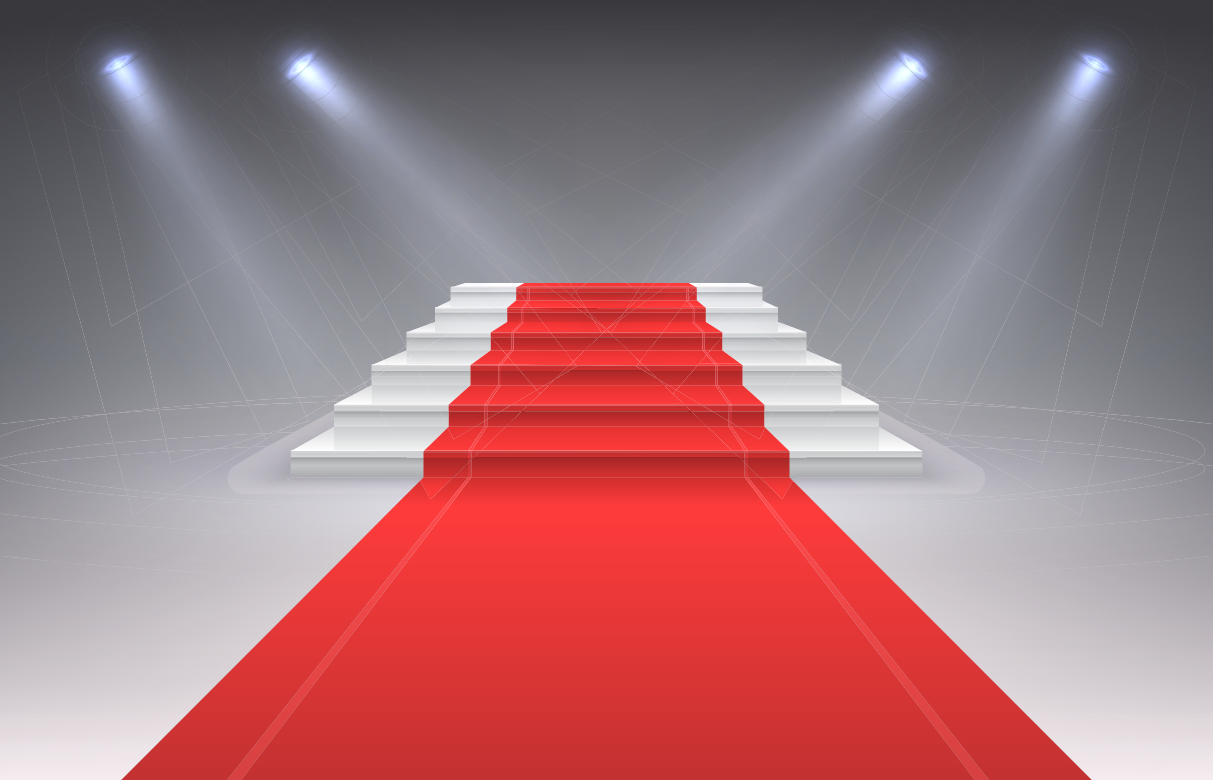 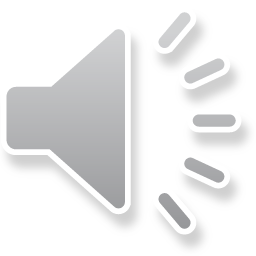 Board of Directors Award
Charles G. Garcia
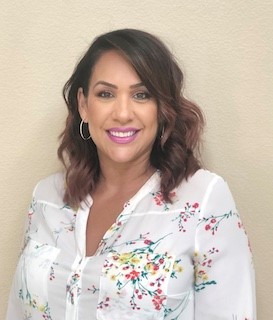 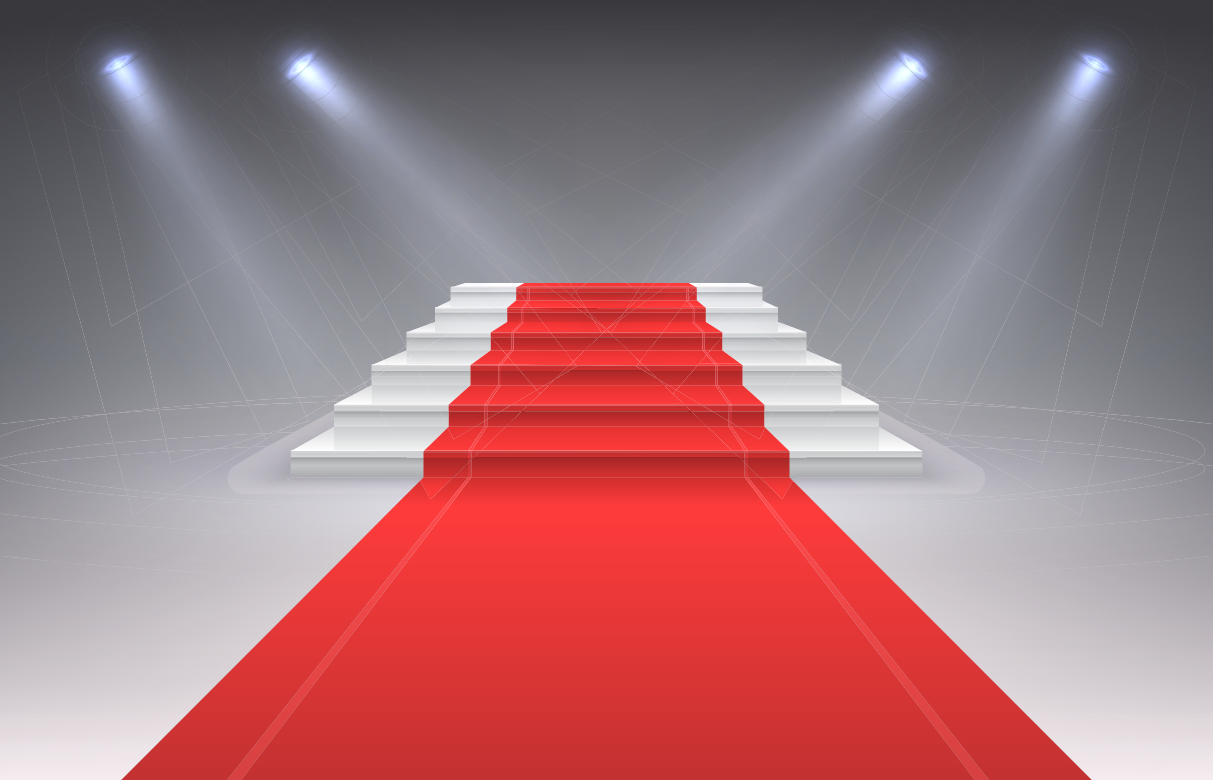 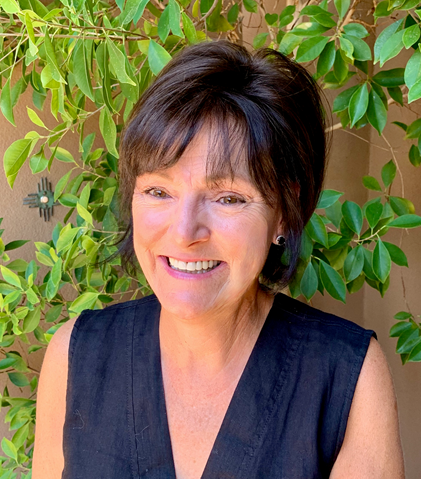 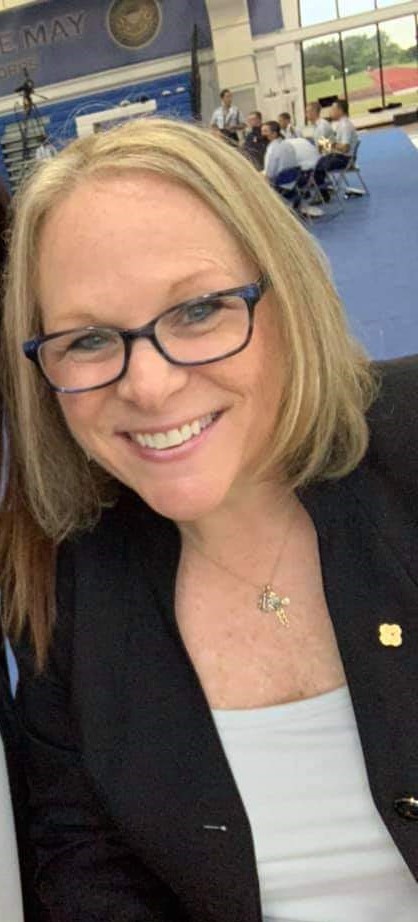 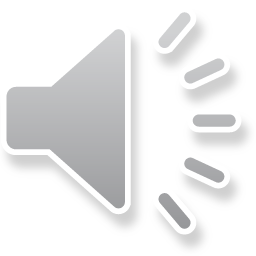 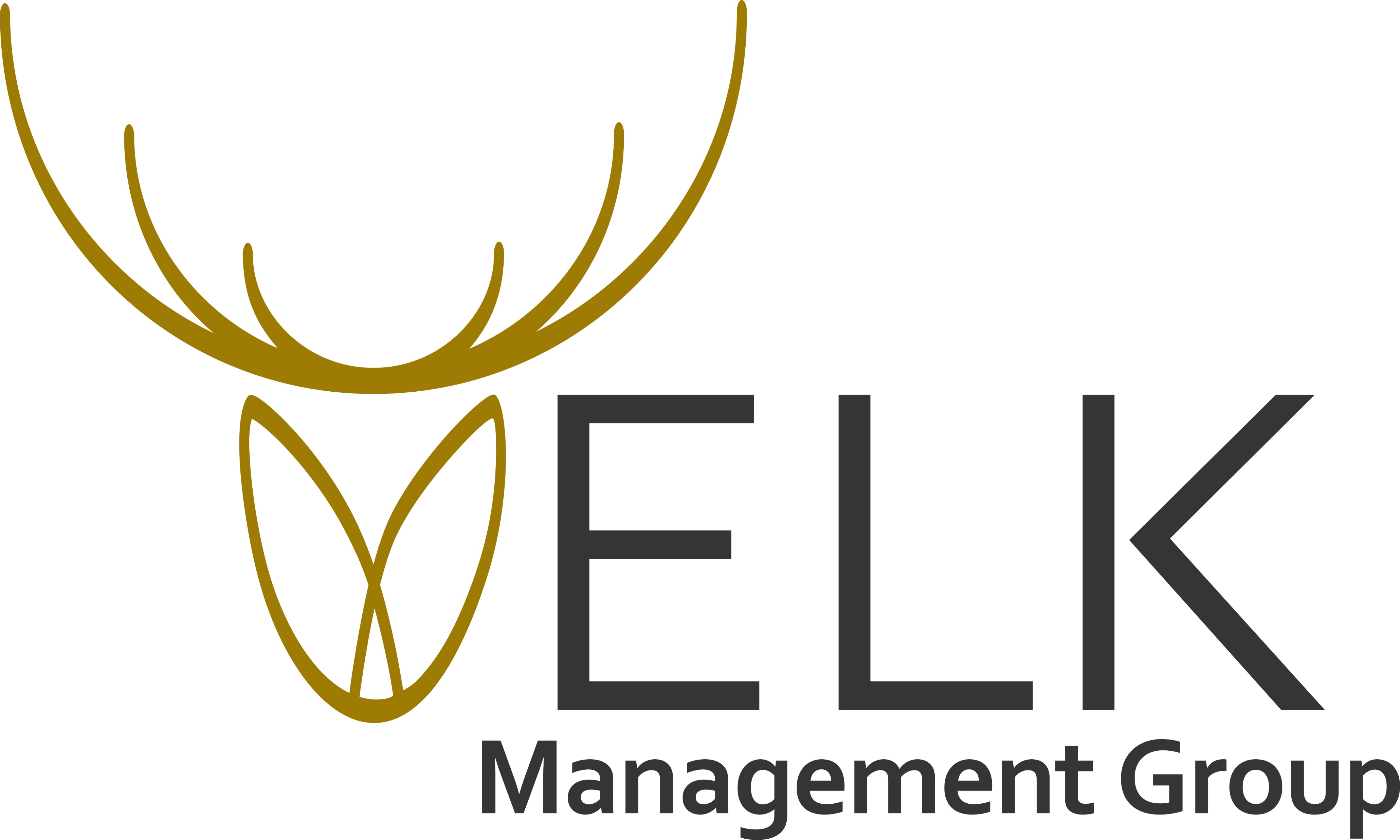 President’s  Award
ELK Management Group
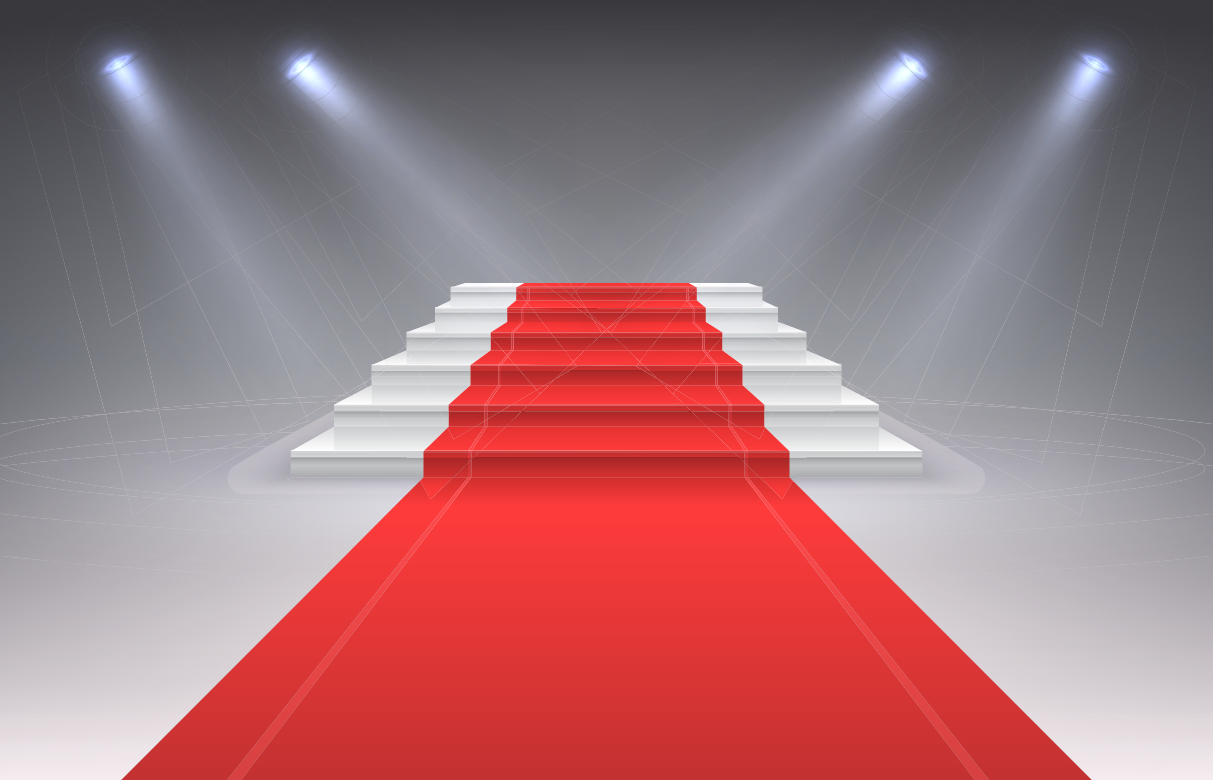 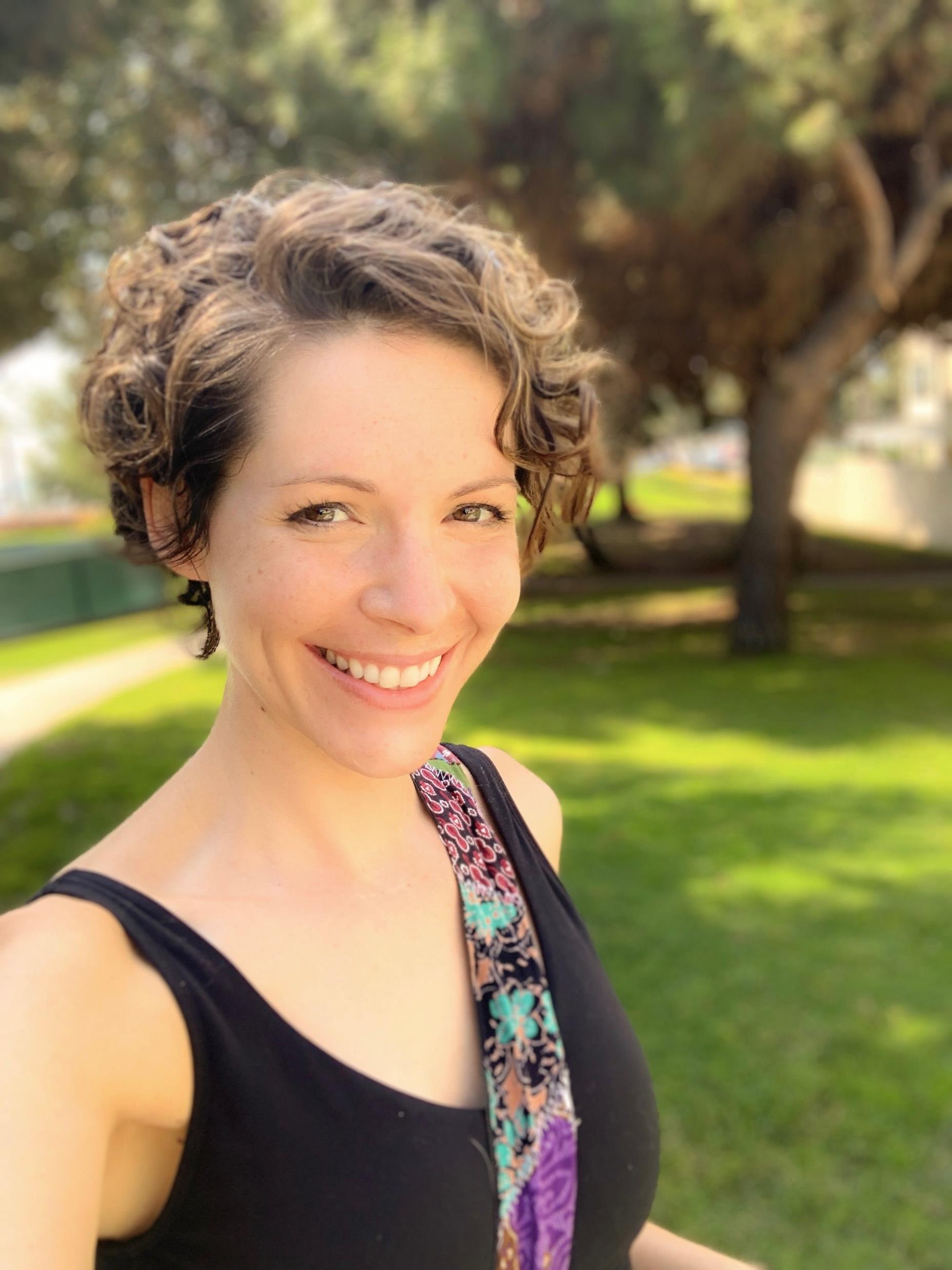 Energizer Award
Wendy M. Peterson
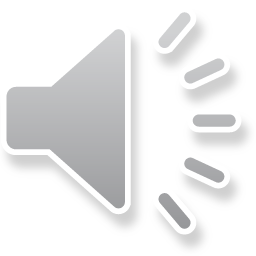 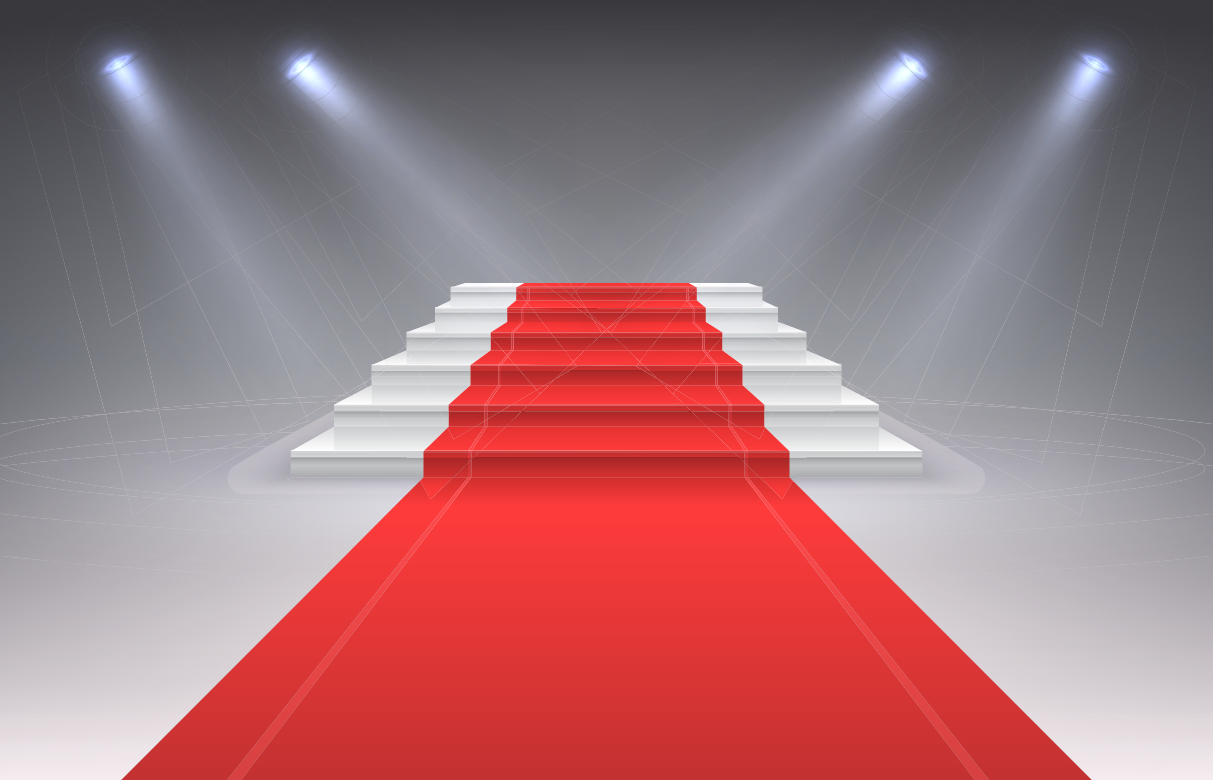 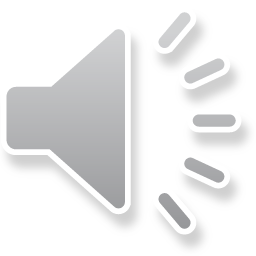 Test and Evaluation Professional
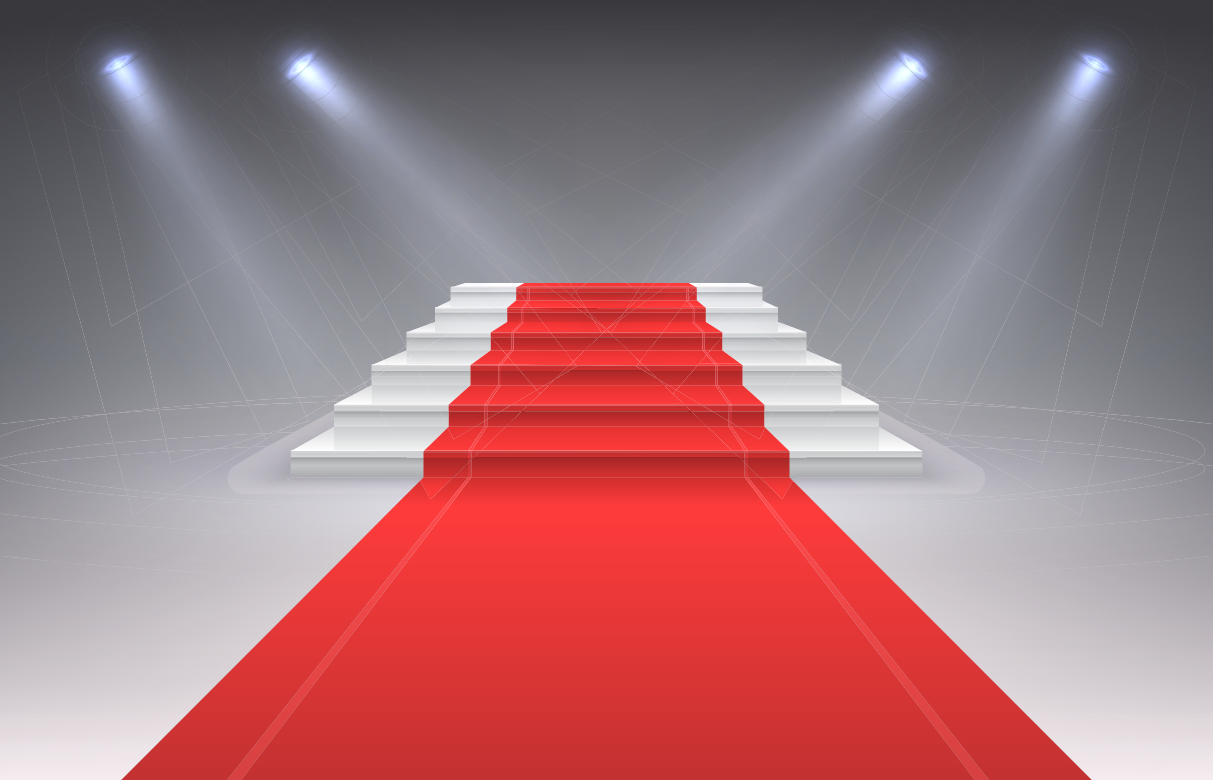 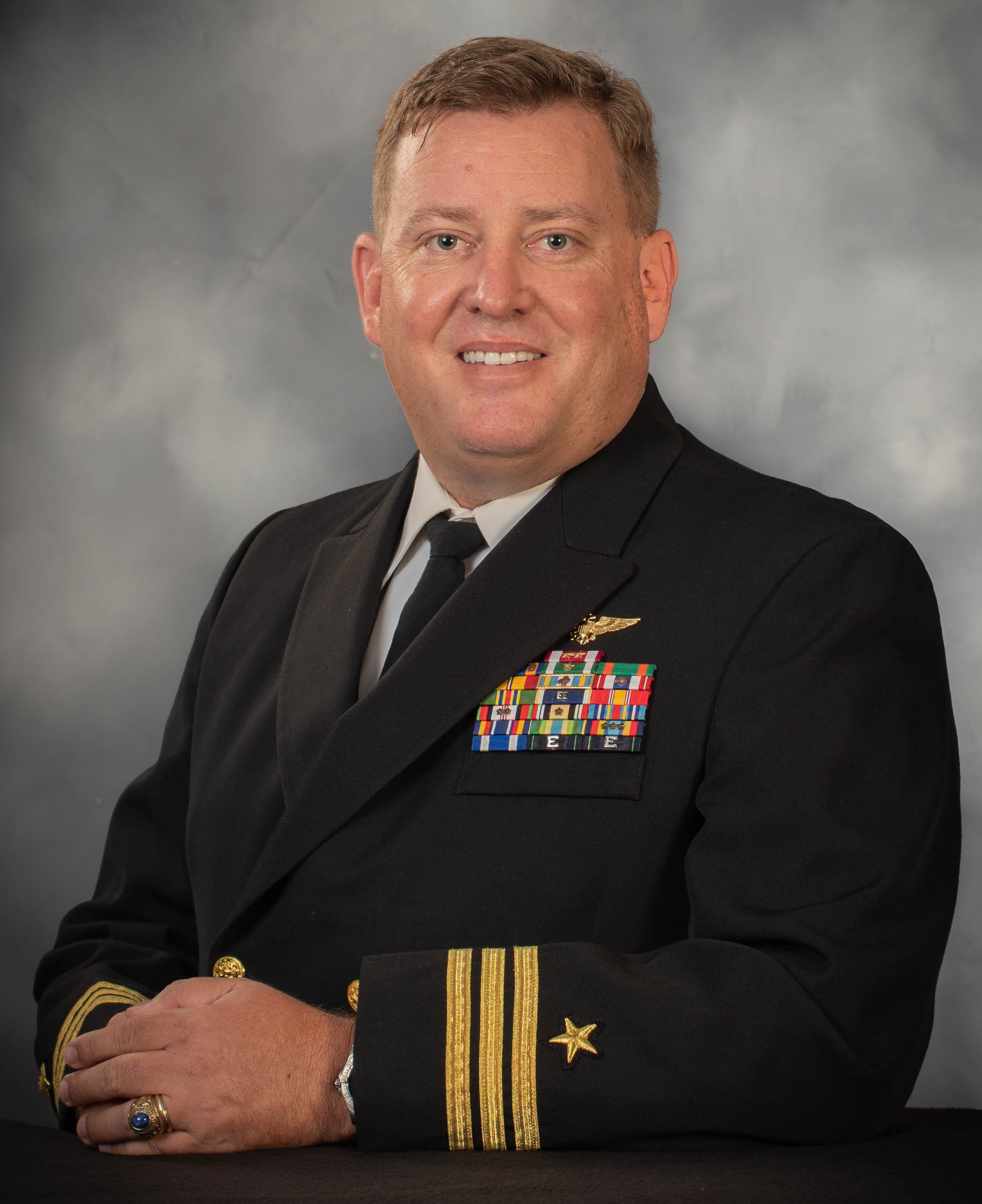 Publications Award
CDR Donald Costello, USN
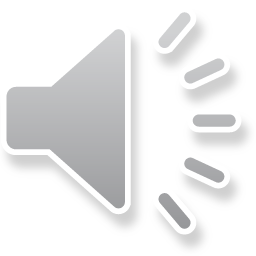 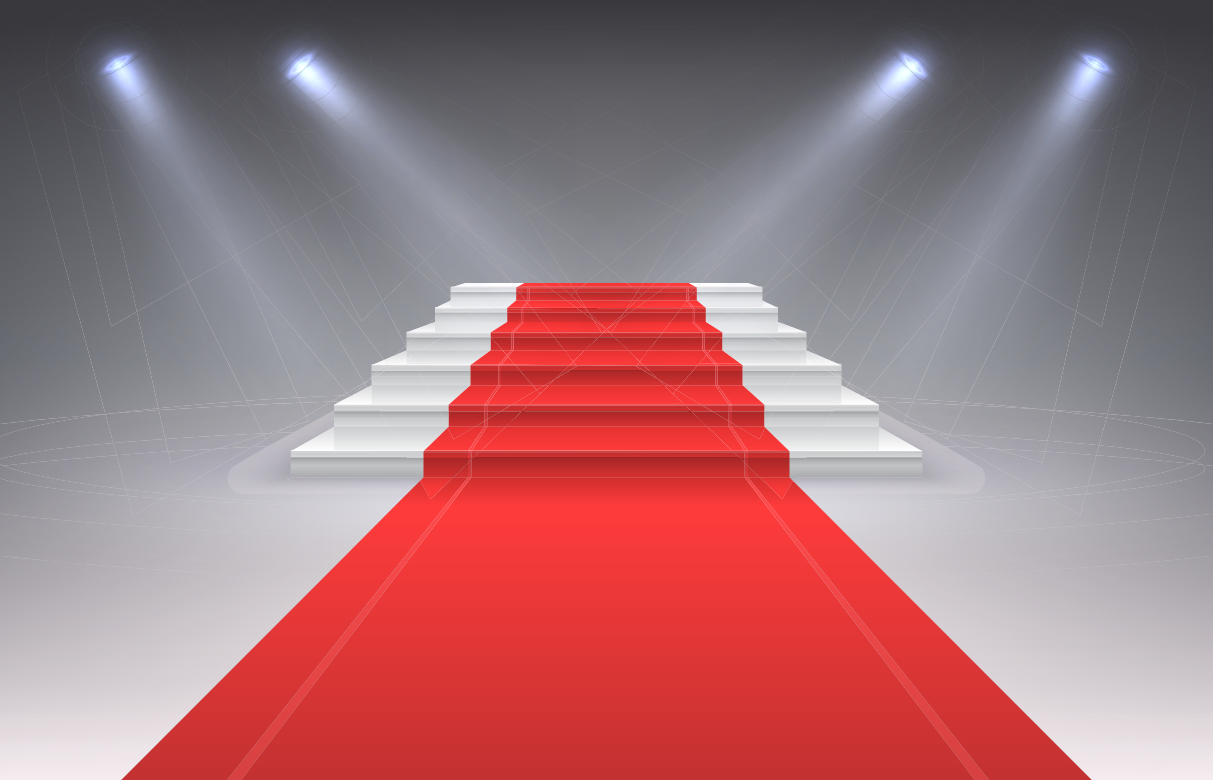 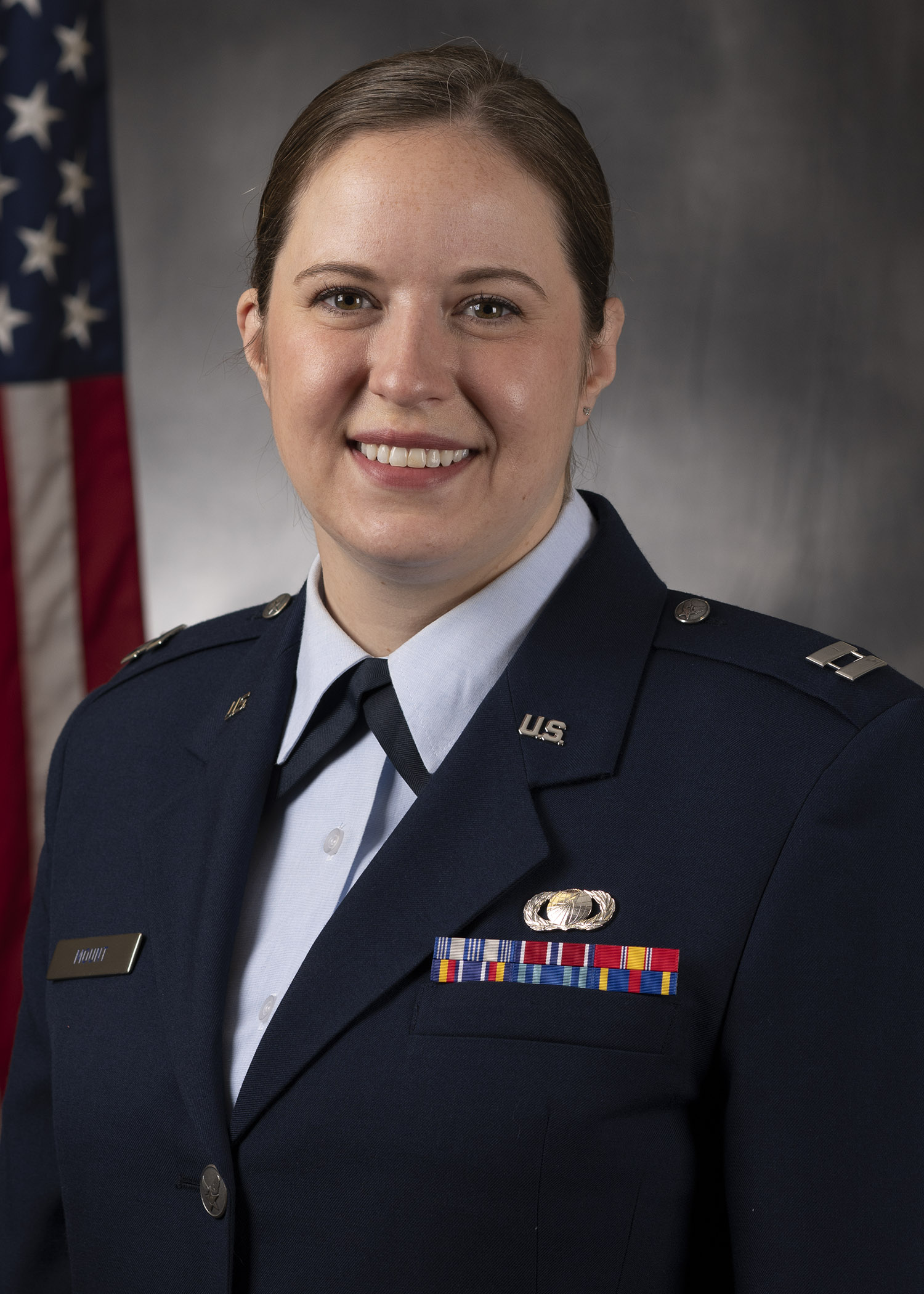 Junior Achiever Award
Capt Lauren Mount, USAF
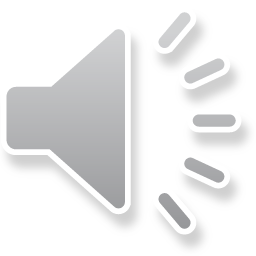 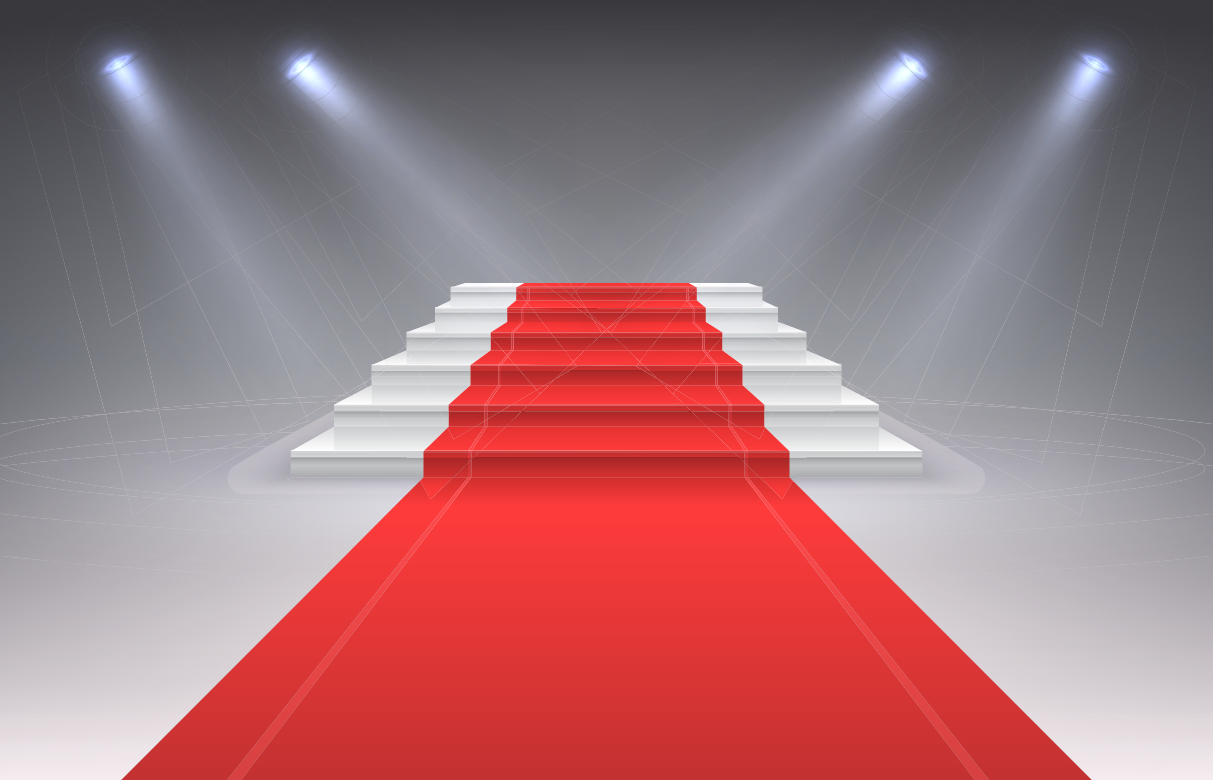 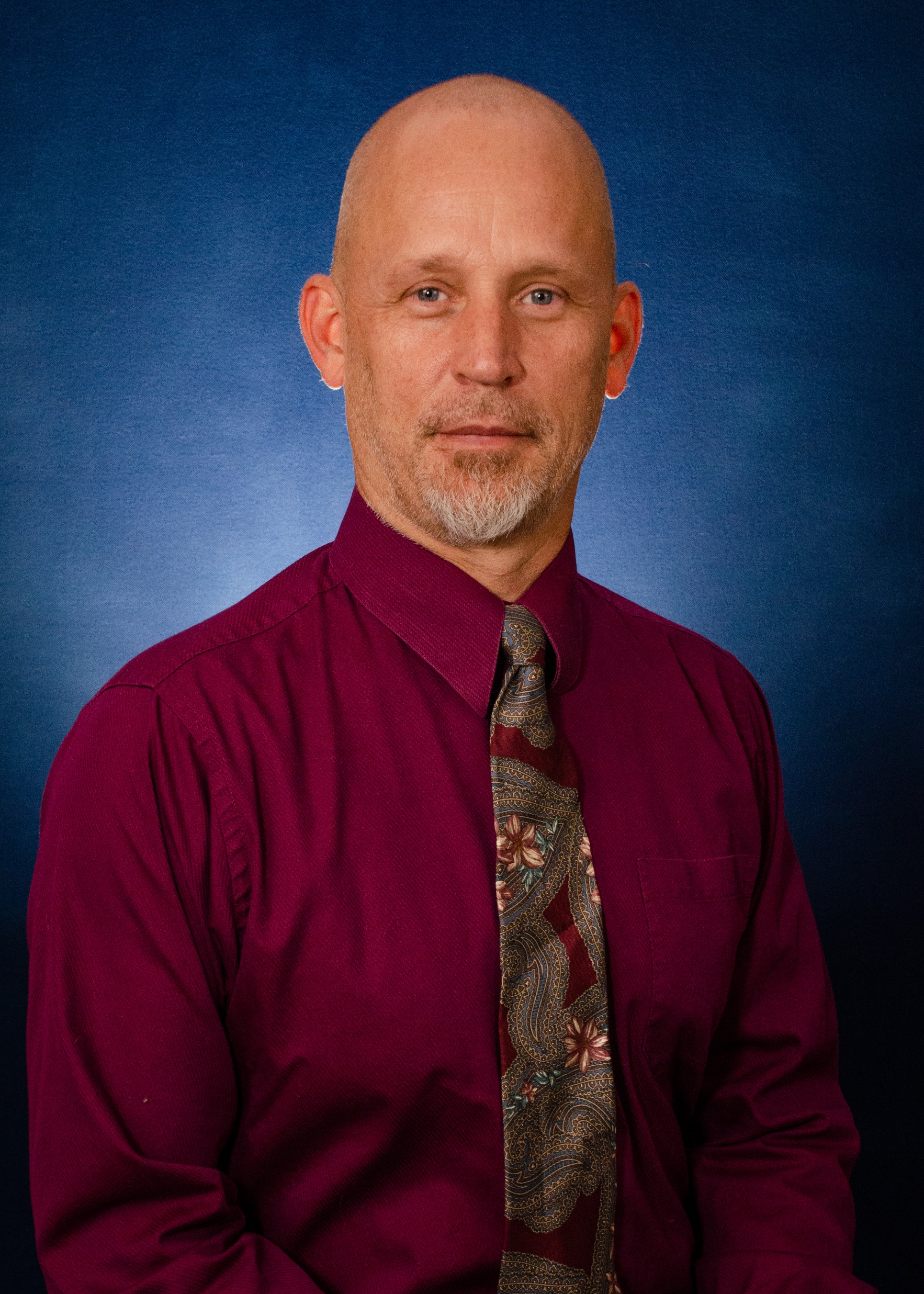 Technical Achievement Award
Dr. Peter L. Wick, Jr.
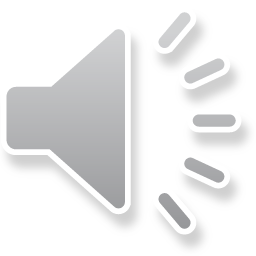 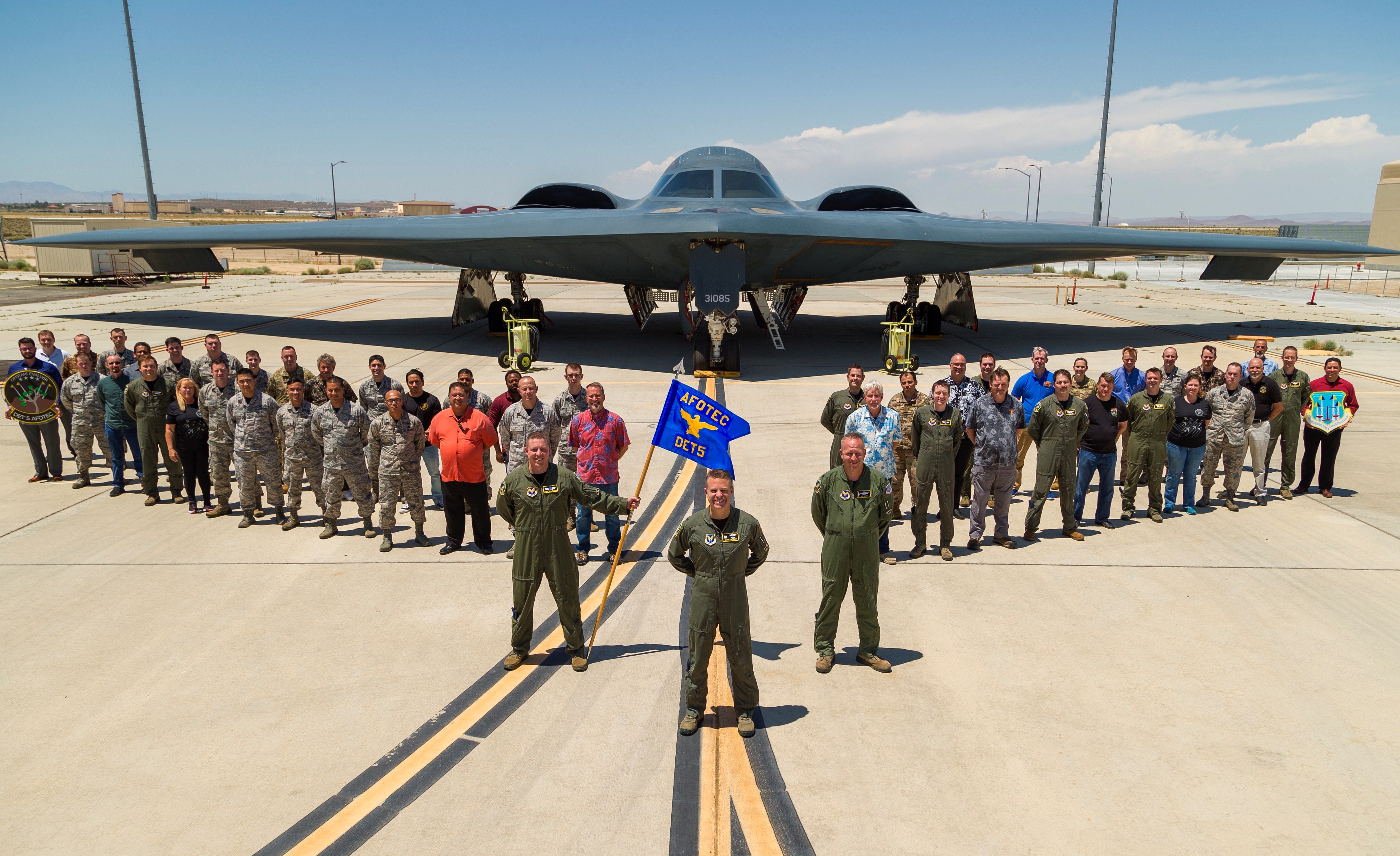 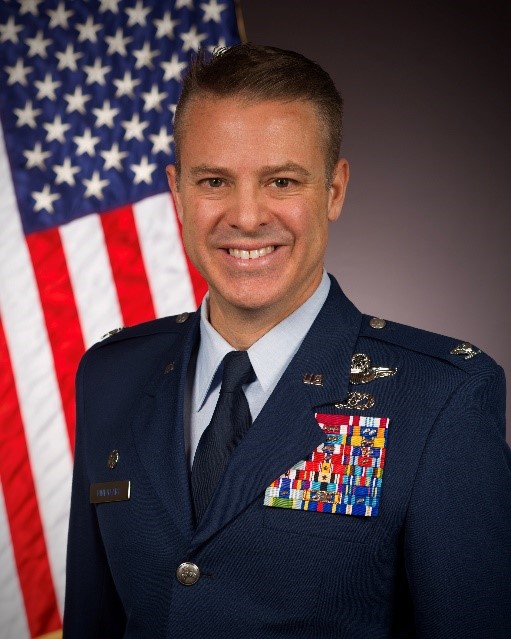 Special Achievement Award
AFOTEC Detachment 5
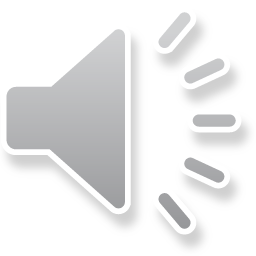 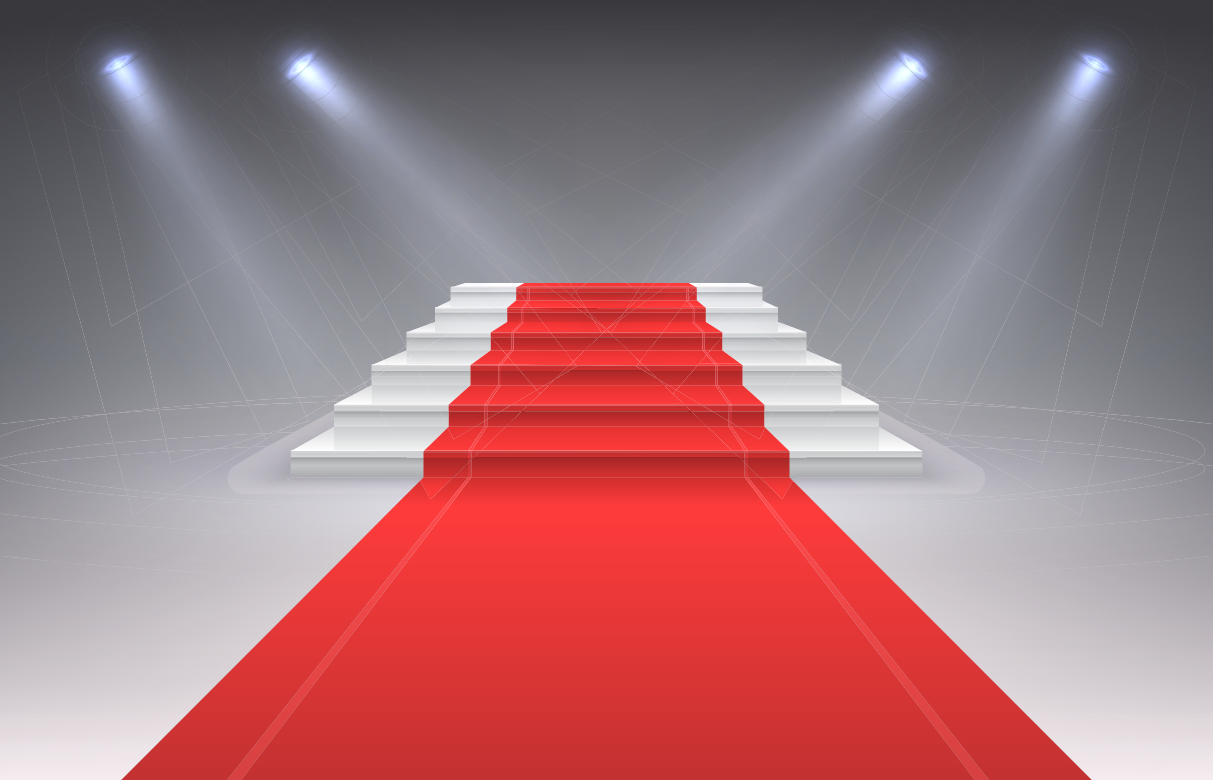 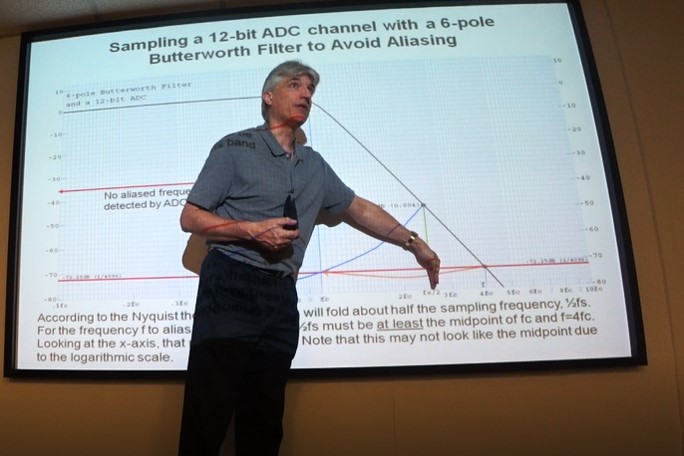 Maj General Richard G. Cross Award
Ken Miller
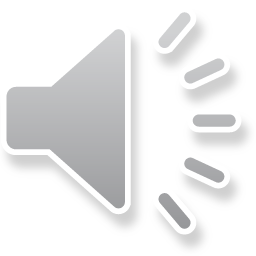 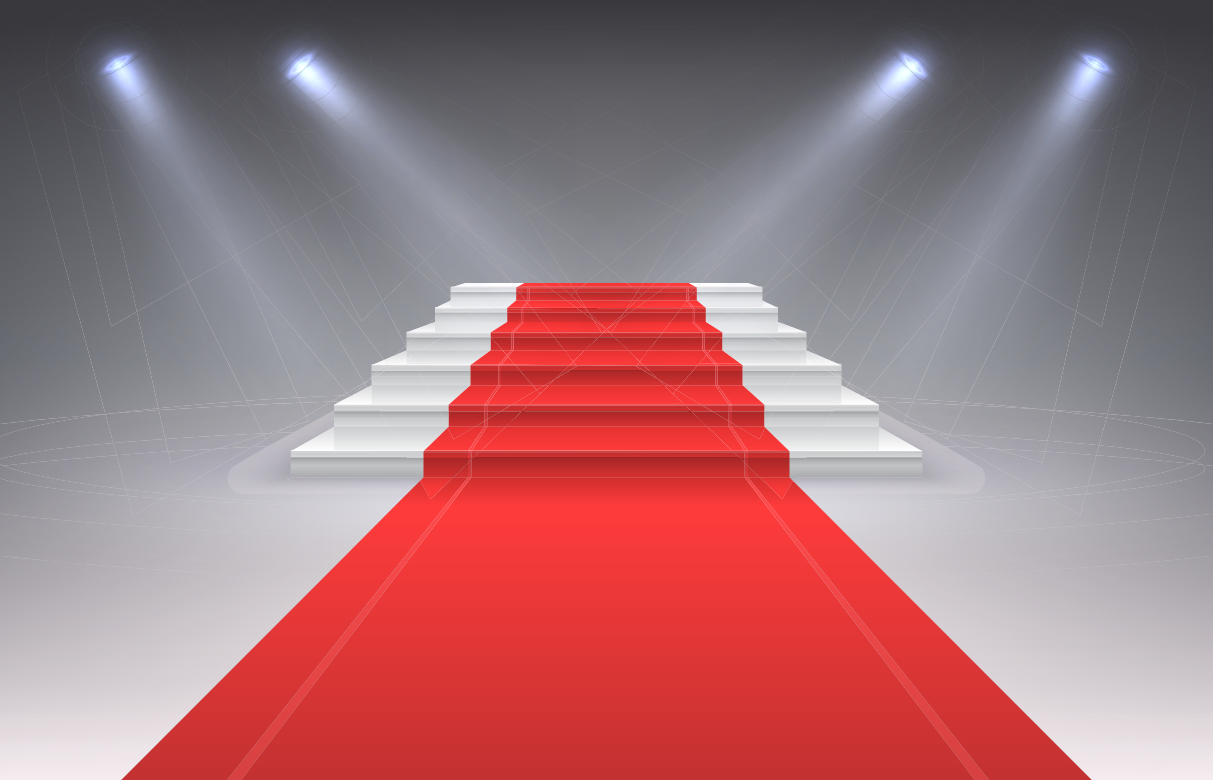 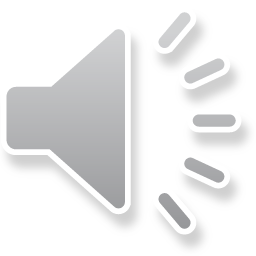 Dr Allen R. Matthews Award
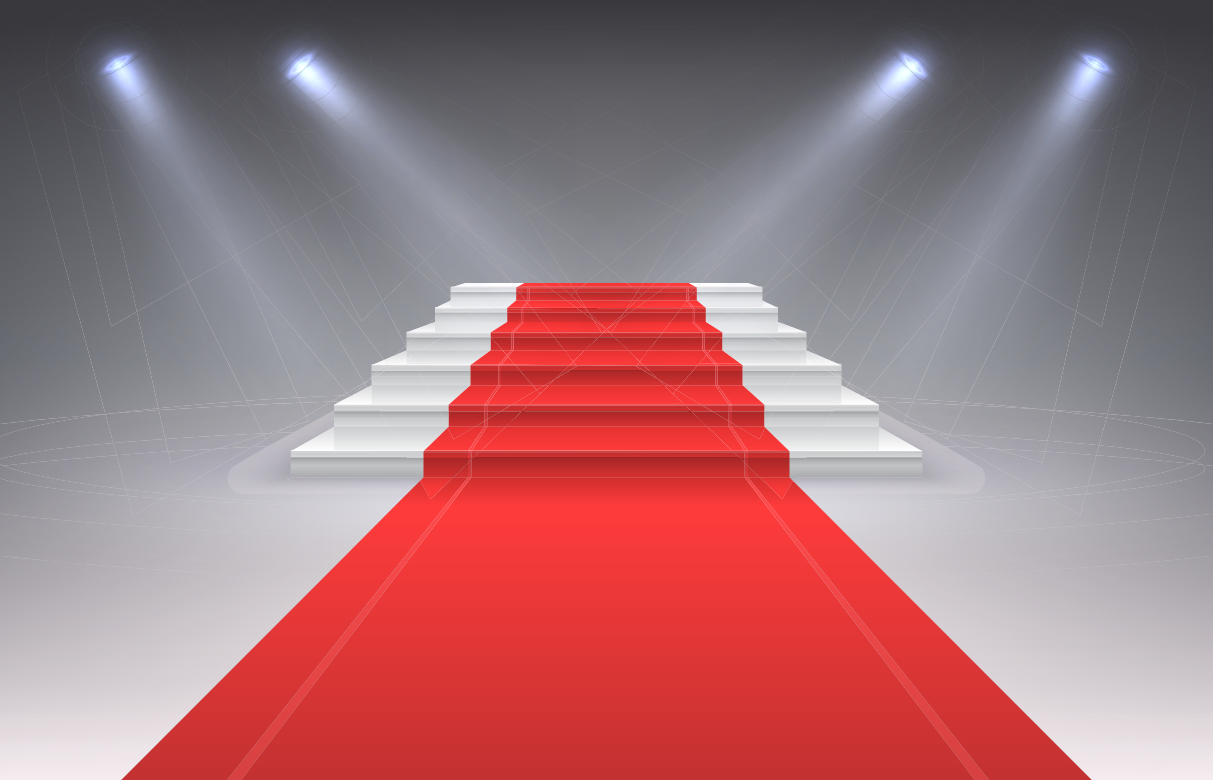 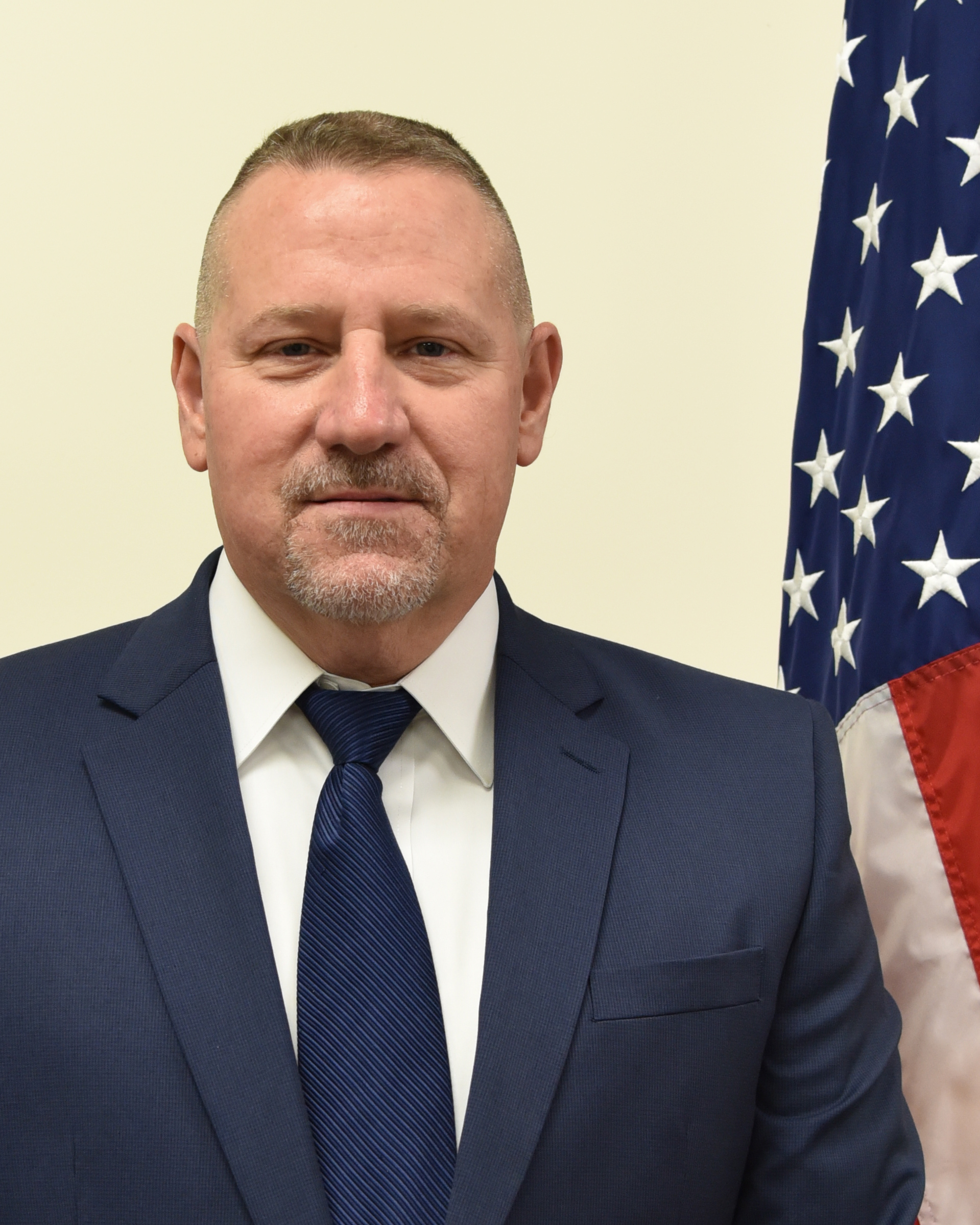 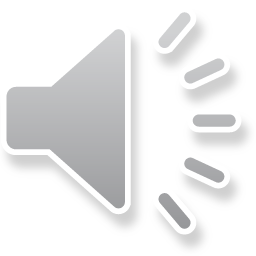 Allen R. Matthews Award
Kenneth LeSueur
LIFETIME ACHIEVEMENT AWARD
Allen R. Matthews AWARD Recipient
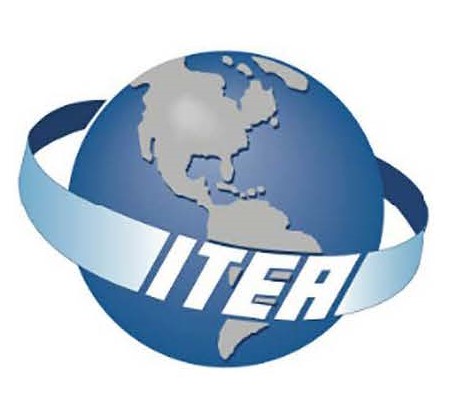 Congratulations to our 2021 Winners!
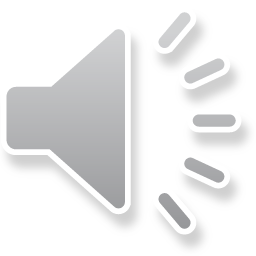